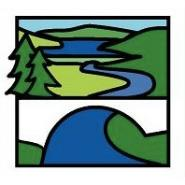 Enrichment Homework
Spring 1
Year Group:      8
Subject:    Music
Link to learning:
 This term we will be aiming to develop our composition skills.
Task:
Compose a piece of music, in ternary form, that has the title Spring.
Expectations:
You can compose for any instrument and / or voices.
You composition must be original.
Your composition must be at least 1 ½ minutes long.
You can use any format to notate your piece including letter notation, staff notation or graphic notation.
Compositions must be recorded and sent to Ms Esposito.
If you require help with resources such as paper, manuscript paper, use of an instrument etc. please ask Ms Esposito.
Due date:
Monday 
22nd May